Strong Consistency & CAP Theorem
CS 240: Computing Systems and Concurrency
Lecture 15

Marco Canini
Credits: Michael Freedman and Kyle Jamieson developed much of the original material.
Outline
Network Partitions
Linearizability
CAP Theorem
Consistency Hierarchy
2
Network partitions divide systems
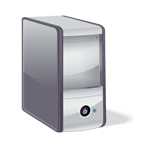 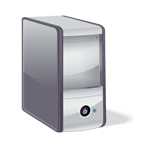 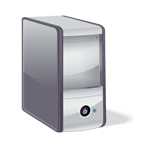 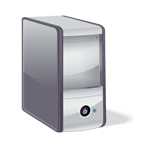 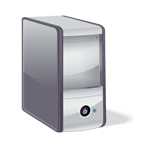 3
Network partitions divide systems
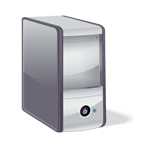 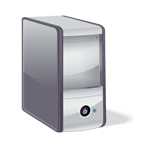 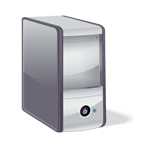 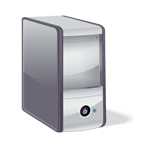 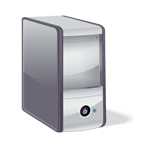 4
How can we handle partitions?
Totally-ordered Multicast?
Bayou?
Viewstamped Replication?
Chord?
Paxos?
Dynamo?
RAFT?
5
How about this set of partitions?
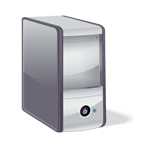 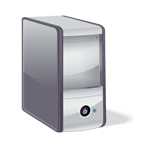 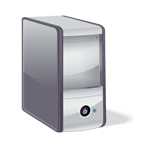 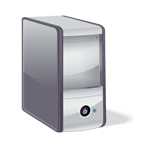 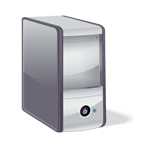 6
Fundamental trade-off?
Replicas appear to be a single machine, but lose availability during a network partition
OR
All replicas remain available during a network partition but do not appear to be a single machine
7
CAP theorem preview
You cannot achieve all three of:
Consistency
Availability
Partition-Tolerance
Partition Tolerance => Partitions Can Happen
Availability => All Sides of Partition Continue
Consistency => Replicas Act Like Single Machine
Specifically, Linearizability
8
Outline
Network Partitions
Linearizability
CAP Theorem
Consistency Hierarchy
9
Linearizability [Herlihy and Wing 1990]
All replicas execute operations in some total order
That total order preserves the real-time ordering between operations
If operation A completes before operation B begins, then A is ordered before B in real-time
If neither A nor B completes before the other begins, then there is no real-time order
(But there must be some total order)
10
Linearizability ==“Appears to be a Single Machine”
Single machine processes requests one by one in the order it receives them
Will receive requests ordered by real-time in that order
Will receive all requests in some order
Atomic Multicast, Viewstamped Replication, Paxos, and RAFT provide Linearizability
11
Linearizability is ideal?
Hides the complexity of the underlying distributed system from applications!
Easier to write applications
Easier to write correct applications
But, performance trade-offs, e.g., CAP
12
Outline
Network Partitions
Linearizability
CAP Theorem
Consistency Hierarchy
13
CAP conjecture [Brewer 00]
From keynote lecture by Eric Brewer (2000)
History:  Eric started Inktomi, early Internet search site based around “commodity” clusters of computers
Using CAP to justify “BASE” model:  Basically Available, Soft-state services with Eventual consistency
Popular interpretation: 2-out-of-3
Consistency (Linearizability)
Availability
Partition Tolerance:  Arbitrary crash/network failures
14
CAP theorem [Gilbert Lynch 02]
Assume to contradict that Algorithm A provides all of CAP
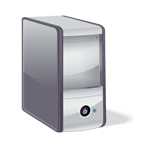 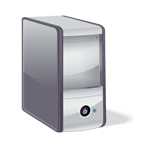 Client 1
Client 1
CAP theorem [Gilbert Lynch 02]
Assume to contradict that Algorithm A provides all of CAP
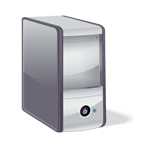 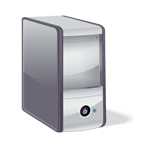 Client 1
Client 1
Partition Possible (from P)
CAP theorem [Gilbert Lynch 02]
Assume to contradict that Algorithm A provides all of CAP
w(x=1)
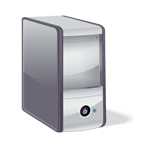 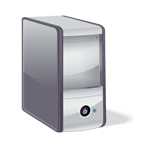 Client 1
Client 1
ok
Write eventually returns
(from A)
Partition Possible (from P)
CAP theorem [Gilbert Lynch 02]
Assume to contradict that Algorithm A provides all of CAP
w(x=1)
r(x)
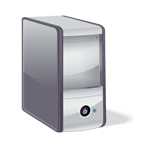 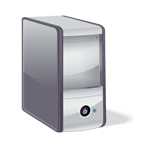 Client 1
Client 1
ok
x=0
Read begins after write completes
Read eventually returns (from A)
Write eventually returns
(from A)
Partition Possible (from P)
CAP theorem [Gilbert Lynch 02]
Assume to contradict that Algorithm A provides all of CAP
Not consistent (C) => contradiction!
w(x=1)
r(x)
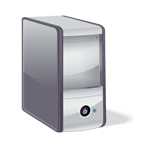 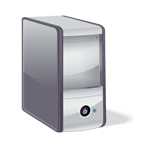 Client 1
Client 1
ok
x=0
Read begins after write completes
Read eventually returns (from A)
Write eventually returns
(from A)
Partition Possible (from P)
CAP interpretation 1/2
Cannot “choose” no partitions
2-out-of-3 interpretation doesn’t make sense
Instead, availability OR consistency?

i.e., fundamental trade-off between availability and consistency
When designing system must choose one or the other, both are not possible
CAP interpretation 2/2
It is a theorem, with a proof, that you understand!

Cannot “beat” CAP theorem

Can engineer systems to make partitions extremely rare, however, and then just take the rare hit to availability (or consistency)
More trade-offs L vs. C
Low-latency:  Speak to fewer than quorum of nodes?
2PC:  		write N, read 1
RAFT:  		write ⌊N/2⌋ + 1,  read ⌊N/2⌋ + 1
General:  	|W| + |R| > N

L and C are fundamentally at odds
“C” = linearizability, sequential, serializability (more later)
22
PACELC
If there is a partition  (P):
How does system tradeoff  A and C?
Else (no partition)
How does system tradeoff  L and C?
Is there a useful system that switches?
Dynamo:  PA/EL
“ACID” dbs:  PC/EC
http://dbmsmusings.blogspot.com/2010/04/problems-with-cap-and-yahoos-little.html
23
Outline
Network Partitions
Linearizability
CAP Theorem
Consistency Hierarchy
24
Consistency models
Contract between a distributed system and the applications that run on it
A consistency model is a set of guarantees made by the distributed system
e.g., Linearizability
Guarantees a total order of operations
Guarantees the real-time ordering is respected
Stronger vs weaker consistency
Stronger consistency models
+ Easier to write applications
 More guarantees for the system to ensure
Results in performance tradeoffs
Weaker consistency models
-  Harder to write applications
+ Fewer guarantees for the system to ensure
Consistency hierarchy
Linearizability (Strong/Strict Consistency)
e.g., RAFT
Sequential Consistency
e.g., Bayou
Causal+ Consistency
Eventual Consistency
e.g., Dynamo
Strictly stronger consistency
A consistency model A is strictly stronger than B if it allows a strict subset of the behaviors of B
Guarantees are strictly stronger

Linearizability is strictly stronger than Sequential Consistency
Linearizability: ∃total order + real-time ordering
Sequential: ∃total order + process ordering
Process ordering ⊆ Real-time ordering
Intuitive example
Consistency model defines what values reads are admissible
w(x=b)
w(x=a)
r(x)=?
r(x)=?
r(x)=?
r(x)=?
wall-clock time
P1:
P2:
P3:
P4:
29
Intuitive example
Consistency model defines what values reads are admissible
w(x=b)
w(x=a)
r(x)=?
r(x)=?
r(x)=?
r(x)=?
Time when process issues operation
wall-clock time
P1:
P2:
P3:
Time when process receives response
P4:
30
Linearizability
Any execution is the same as if all read/write ops were executed in order of wall-clock time at which they were issued
Therefore:
Reads are never stale
All replicas enforce wall-clock ordering for all writes
w(x=b)
w(x=a)
r(x)=?
r(x)=?
r(x)=?
r(x)=?
wall-clock time
P1:
P2:
P3:
P4:
31
Linearizability: YES
Any execution is the same as if all read/write ops were executed in order of wall-clock time at which they were issued
Therefore:
Reads are never stale
All replicas enforce wall-clock ordering for all writes
w(x=b)
w(x=a)
r(x)=b
r(x)=b
r(x)=b
r(x)=b
wall-clock time
P1:
P2:
P3:
P4:
32
Linearizability: NO
Any execution is the same as if all read/write ops were executed in order of wall-clock time at which they were issued
Therefore:
Reads are never stale
All replicas enforce wall-clock ordering for all writes
w(x=b)
w(x=a)
r(x)=b
r(x)=b
r(x)=b
r(x)=a
wall-clock time
P1:
P2:
P3:
P4:
33
Sequential consistency
Sequential = Linearizability – real-time ordering
All servers execute all ops in some identical sequential order 
Global ordering preserves each client’s own local ordering
With concurrent ops, “reordering” of ops (w.r.t. real-time ordering) acceptable, but all servers must see same order
e.g.,	linearizability cares about time											sequential consistency cares about program order
[Speaker Notes: If ts(a) < ts (b), are either linearizable?  Does ts(a) have to be before ts(b)?  If concurrent, both just need to agree  (tie break via some other thing (processor ID)?)]
Sequential consistency
Any execution is the same as if all read/write ops were executed in some global ordering, and the ops of each client process appear in the program order
Therefore:
Reads may be stale in terms of real time, but not in logical time
Writes are totally ordered according to logical time across all replicas
w(x=b)
w(x=a)
r(x)=?
r(x)=?
r(x)=?
r(x)=?
wall-clock time
P1:
P2:
P3:
P4:
35
Sequential consistency: YES
Any execution is the same as if all read/write ops were executed in some global ordering, and the ops of each client process appear in the program order
Therefore:
Reads may be stale in terms of real time, but not in logical time
Writes are totally ordered according to logical time across all replicas
w(x=b)
w(x=a)
r(x)=b
r(x)=b
r(x)=b
r(x)=b
wall-clock time
P1:
P2:
P3:
P4:
Also valid with linearizability
36
Sequential consistency: YES
Any execution is the same as if all read/write ops were executed in some global ordering, and the ops of each client process appear in the program order
Therefore:
Reads may be stale in terms of real time, but not in logical time
Writes are totally ordered according to logical time across all replicas
w(x=b)
w(x=a)
r(x)=b
r(x)=b
r(x)=b
r(x)=a
wall-clock time
P1:
P2:
P3:
P4:
Not valid with linearizability
37
Sequential consistency: NO
Any execution is the same as if all read/write ops were executed in some global ordering, and the ops of each client process appear in the program order
Therefore:
Reads may be stale in terms of real time, but not in logical time
Writes are totally ordered according to logical time across all replicas
w(x=b)
w(x=a)
r(x)=b
r(x)=b
r(x)=a
r(x)=a
wall-clock time
P1:
P2:
P3:
P4:
No global ordering can explain these results
38
Sequential consistency: NO
Any execution is the same as if all read/write ops were executed in some global ordering, and the ops of each client process appear in the program order
Therefore:
Reads may be stale in terms of real time, but not in logical time
Writes are totally ordered according to logical time across all replicas
r(x)=b
r(x)=c
r(x)=a
r(x)=a
wall-clock time
P1:
w(x=a)
w(x=c)
P2:
w(x=b)
P3:
P4:
No sequential global ordering can explain these results…
E.g.: w(x=c), r(x)=c, r(x)=a, w(x=b) doesn’t preserve P1’s ordering
39
Causal+ Consistency
Partially orders all operations, does not totally order them
Does not look like a single machine

Guarantees
For each process, ∃ an order of all writes + that process’s reads
Order respects the happens-before () ordering of operations
+ replicas converge to the same state
Skip details, makes it stronger than eventual consistency
Causal+ But Not Sequential
PA
w(x=1)
w(y=1)
r(y)=0
r(x)=0
PB
√ Casual+
X Sequential
w(x=1)
r(y)=0
Happens Before Order
w(x=1)
r(y)=0
ProcessOrdering
w(y=1)
r(x)=0
w(y=1)
r(x)=0
PA Order: w(x=1), r(y=0), w(y=1)
w(x=1)
r(y)=0
PB Order: w(y=1), r(x=0), w(x=1)
No Total Order
w(y=1)
r(x)=0
Eventual But Not Causal+
PA
w(x=1)
r(y)=1
w(y=1)
r(x)=0
PB
√ Eventual
X Causal+
As long as PB eventually would see r(x)=1 this is fine
w(x=1)
w(y)=1
Happens BeforeOrdering
r(y)=1
r(x)=0
w(x=1)
w(y)=1
No Order for PB
r(y)=1
r(x)=0
[Speaker Notes: [Common example is x is an uploaded photo, and y is adding that photo to an album.]

Happens-before would also have a]